Do seminars encourage independent learning?
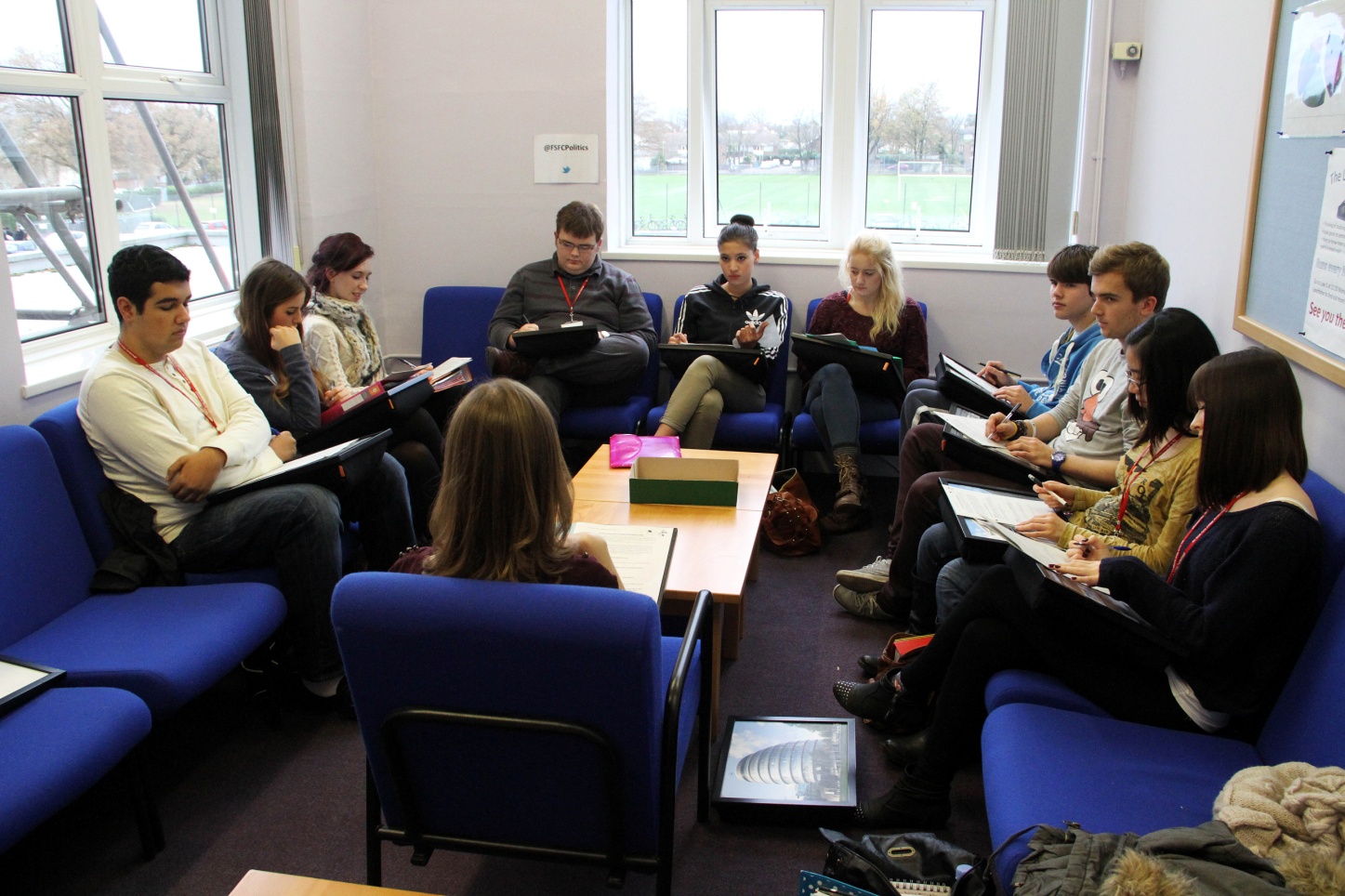 What is a seminar in Law / Politics?

 A forty-five minute discussion with half a class
 All students are allocated to a particular group
One timetabled seminar slot per week, in place of a whole lesson
 Introduced for A2 lessons from September 2011
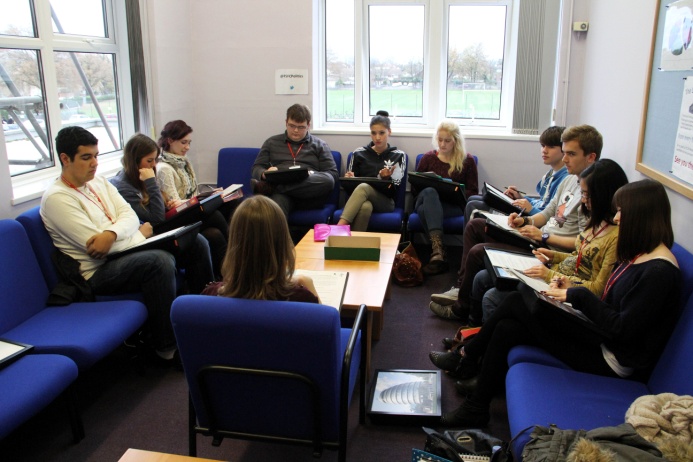 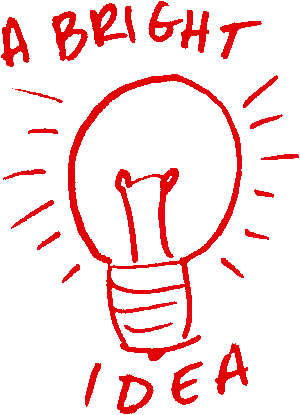 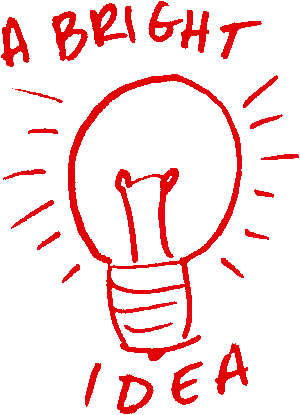 Rationale behind seminars


 To encourage students to take more responsibility for their own learning 
 To prepare students for study at university level
 To persuade students to undertake greater background reading
 To provide an less intimidating forum for less vocal students to participate in discussions
 To stretch the more able students
 To equip students with detailed knowledge needed for exams
Learning environment

 Law office was converted into a purpose built seminar room 
 The room can accommodate up to a class of twenty if required
 Lap trays are available in place of desks
 Comfy chairs and coffee tables
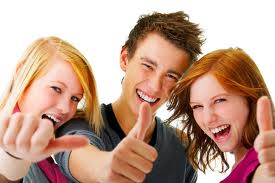 In practice - LAW

 Seminar takes place during the last timetabled lesson of each week
 Students have usually been given an article to read and questions to answer beforehand
 Wider themes arising from article can be tackled and discussed more fully in seminar itself
 Students expected to stay in classroom to complete work set for other half of timetabled time
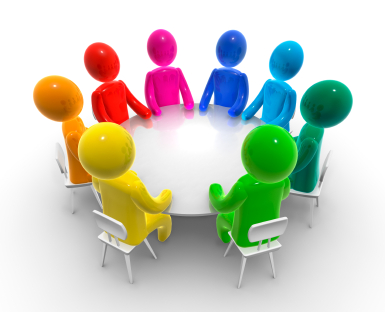 In practice - POLITICS

 Seminar takes place during the first timetabled lesson of each week
 Students have been given reading or viewing material to work through and structured notes to devise in booklets
 Wider themes arising from reading / viewing can be tackled and discussed more fully in seminar itself
 Students not expected to stay in classroom for other half of lesson
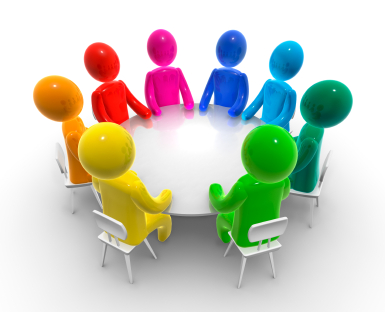 Teachers’ perspective
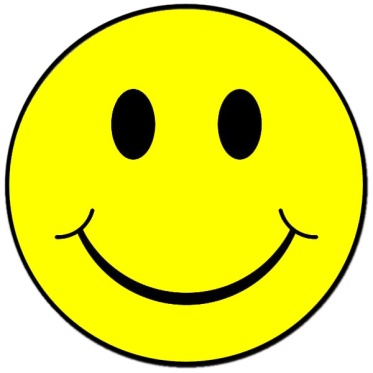 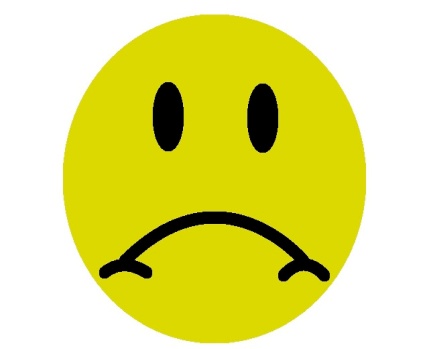 Students’ perspective (May 2013)
Helped to consolidate learning
Allows reflection and clarification on previous learning
A good motivation to do the preparation reading
‘Missed’ half a lesson of contact time with teacher
More individual attention from class teacher
Broader and deeper understanding of a topic
Not always enough exam focus
Diverse viewpoints could be expressed
Appreciated the value, with hindsight- ideal preparation for university
Imbalance of work load
Smaller group sizes encouraged discussion
Developing the seminar format – September 2012

 Students required to stick to their allocated seminar group – no ‘chopping and changing’ allowed.
 Politics reshuffled the groups twice during the year
 Clear preparation tasks placed on Moodle and emailed to students on weekly basis
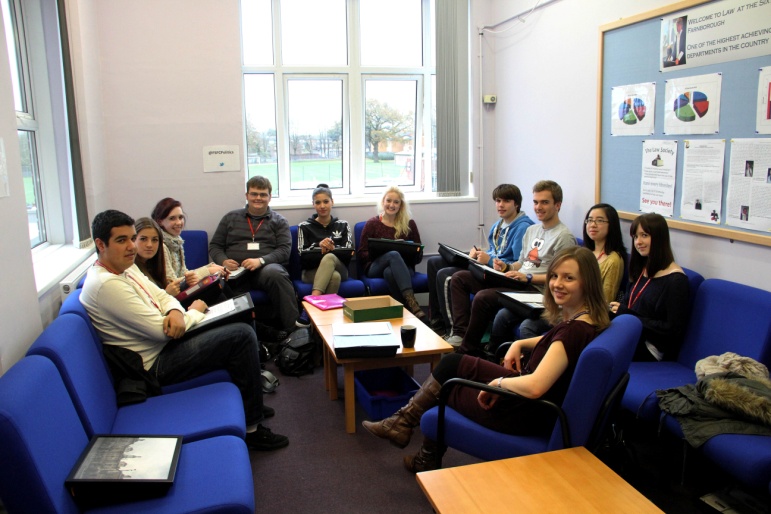 Have seminars had a positive effect?

 Teaching- less teaching time
 Learning- students forced to be more independent
 Achievement- results remain positive, no dip
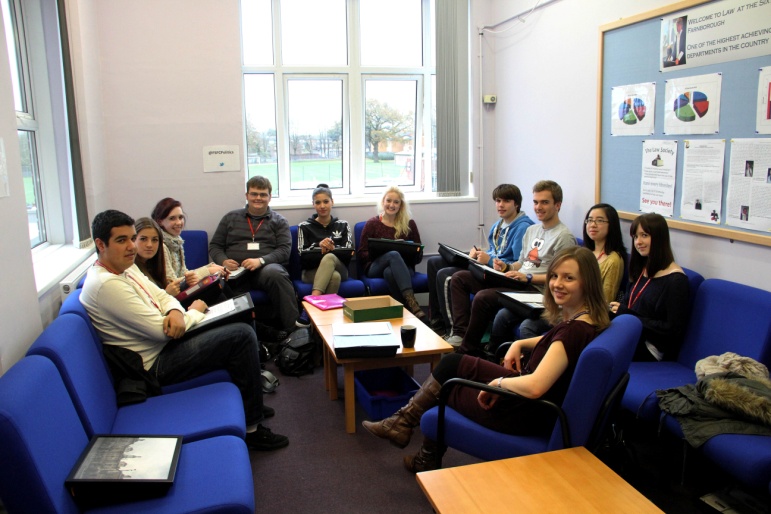 Looking ahead- 2013 and beyond


 Would the seminars work
 with AS students?


 Will the A level reforms
 allow more time to
 experiment with seminars?


 Can the seminar format be 
adopted by other subjects?
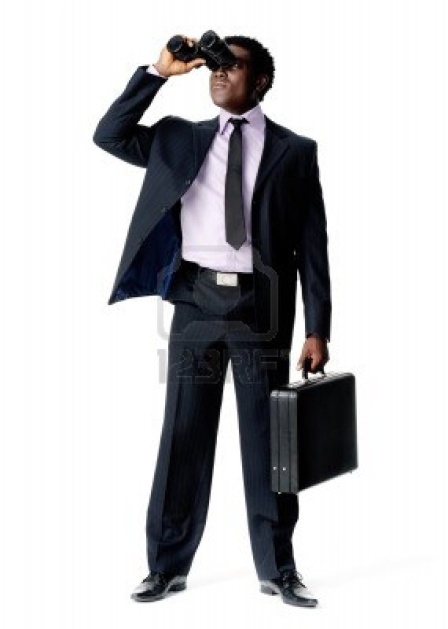